WechselpräpositionenÜbung
Lehrerin: Biljana Lajić
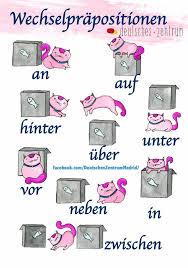 Bestimmter Artikel im Nominativ, Dativ und Akkusativ
Nom. der     die    das     die
Dat.  dem    der    dem   den
Akk.  den    die     das    die
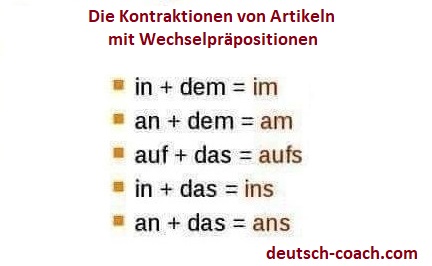 Übungen
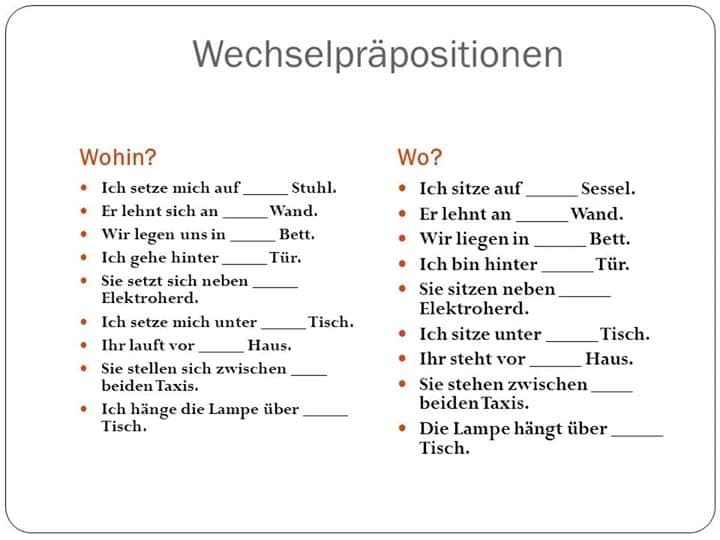 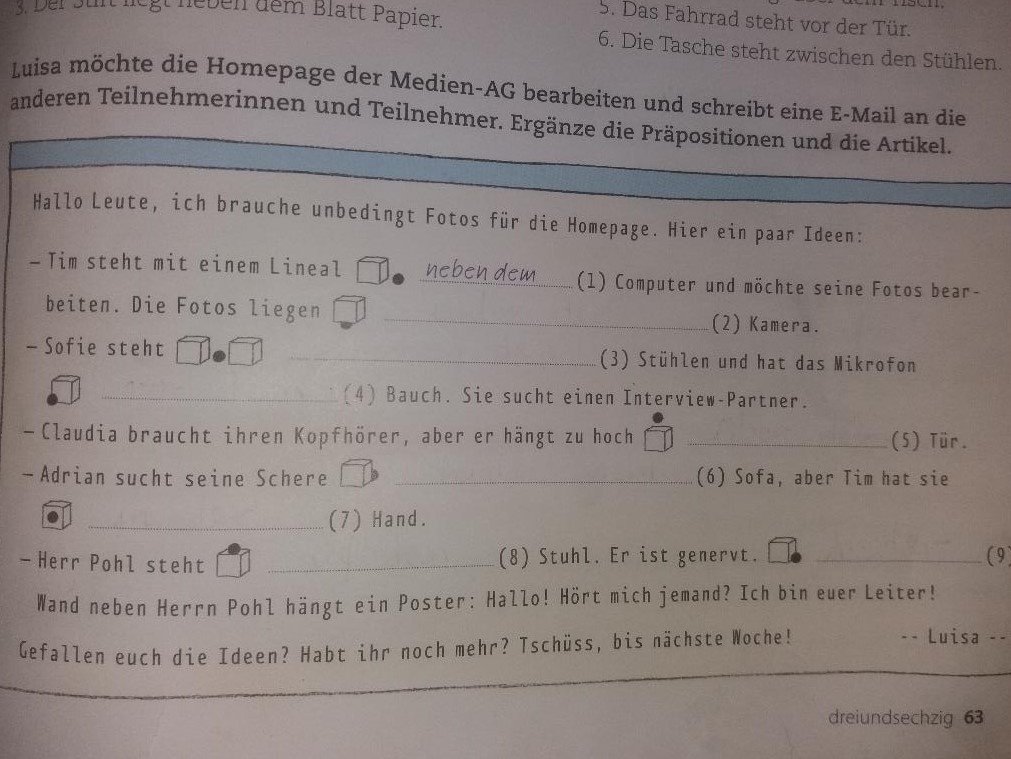 Wohin legt/stellt/hängt Herr Pohl die Sachen? Schreib Sätze!
Wo liegen/stehen/ hängen die Sachen jetzt?
DIE HAUSAUFGABE
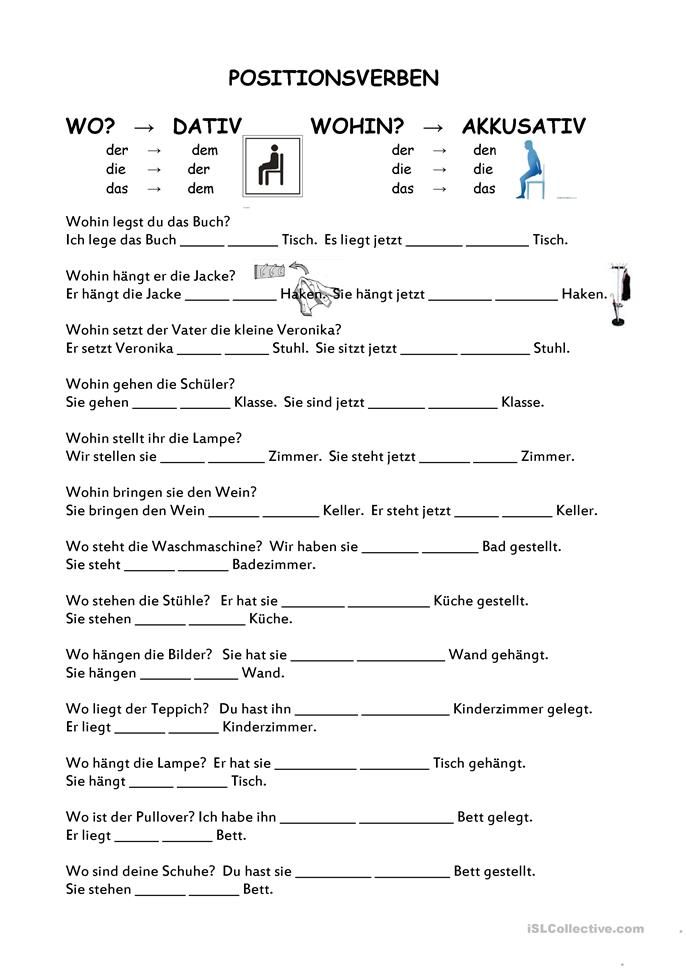 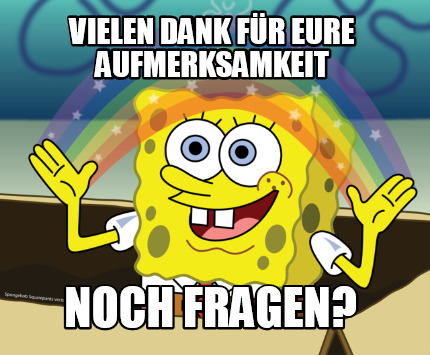